Switch Statements
seleccionar <opcion> hacer
   caso <constante 1>:
	<bloque_intrucciones 1>
      .
      .
      .
   caso <constante n>:
	<bloque_intrucciones n>
   otrocaso:
	 <bloque_intrucciones>
fin_seleccionar
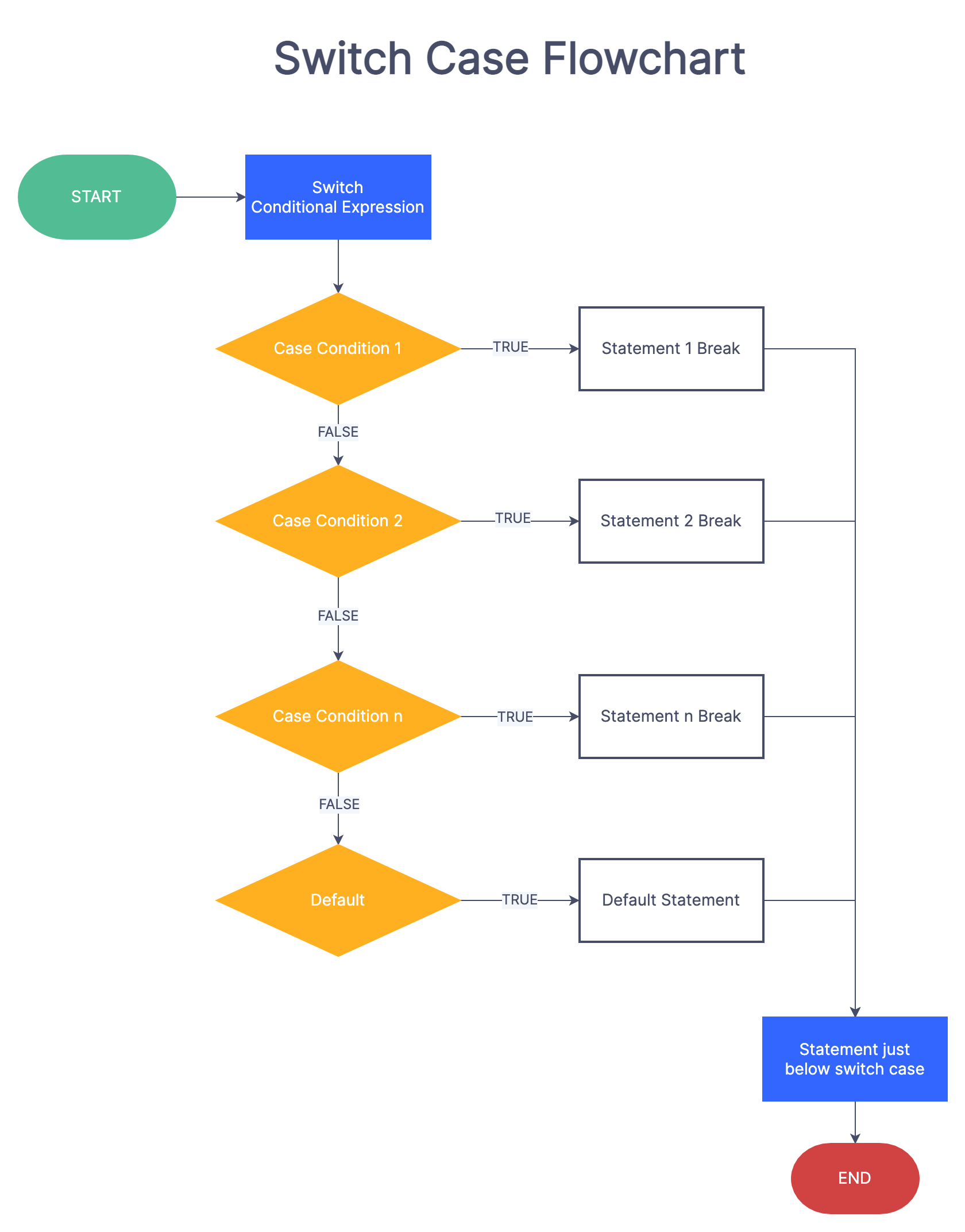 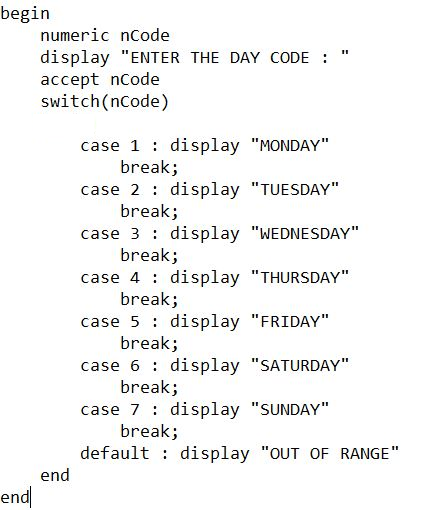 EJEMPLO
Selección de una transacción
en un cajero automático
EJEMPLO (a)
opcion
XXX
opcion: entero
leer (opcion)
seleccionar opcion de
   caso1: escribir (“Consignación”)
   caso2: escribir (“Retiro”)
   caso3: escribir (“Pago de Servicios”)
   caso4: escribir (“Cambio de Clave”)
   caso5: escribir (“Terminar”)
   otrocaso: escribir (“Terminar”)
fin_seleccionar
Cambio de Clave
4
EJEMPLO (b)
opcion
XXX
opcion: entero
leer (opcion)
seleccionar opcion de
 caso1: escribir (“Consignación”)
 caso2: escribir (“Retiro”)
 caso3: escribir (“Pago de Servicios”)
 caso4: escribir (“Cambio de Clave”)
 caso5: escribir (“Salir”)
 otrocaso: escribir(“Salir”)
fin_seleccionar
Salir
5
/*
 * File:   main.c
 * Author: Dr. T
 */

#define _CRT_SECURE_NO_WARNINGS
 
#include <stdio.h>
#include <stdlib.h>
#include <ctype.h>

 /*
  * Demonstrates switch statements
  */
int main(int argc, char** argv)
{
char answer;

// prompt for and get answer
printf("Do you like pizza (y or n)? ");
scanf("%c", &answer);
//answer = tolower(answer);

// print appropriate message
printf("\n");

return (EXIT_SUCCESS);
}
// prompt for and get answer
printf("Do you like pizza (y or n)? ");
scanf("%c", &answer);
//answer = tolower(answer);

// print appropriate message
printf("\n");
switch (answer)
{



}
switch (answer)
{
case 'y':
	printf("That's great! I like pizza too.\n");
	printf("I like pepperoni\n");
	break;
case 'n':
	printf("That's okay, I'll eat enough for both of us!\n");
	break;
default:
	printf("I said y or n!!!\n");
	break;
}
// alternative to tolower();
switch (answer)
{
case 'y':
case 'Y':
printf("That's great! I like pizza too.\n");
printf("I like pepperoni\n");
break;
case 'n':
case 'N':
printf("That's okay, I'll eat enough for both of us!\n");
break;
default:
printf("I said y or n!!!\n");
break;
}